How to Implement
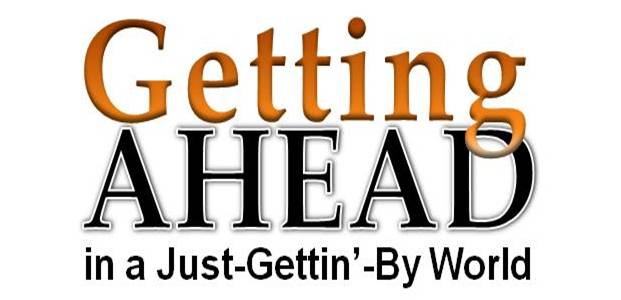 1
Overview
Implementing Getting Ahead/Staying Ahead
Budget
Getting Ahead
Recruitment
Forms
Best Practices
Staying Ahead
How it works
2
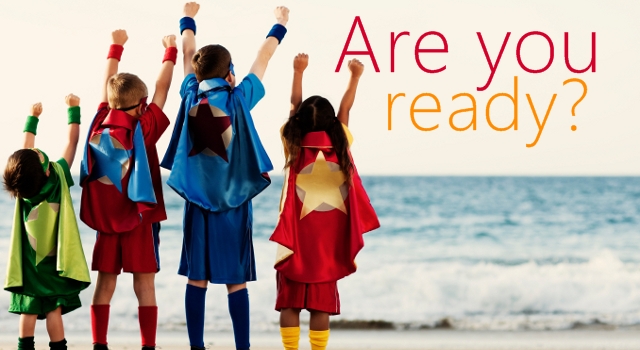 3
[Speaker Notes: -Investigators and co-investigators spend 15 straight wks @ 2-2.5 hrs a session investigating and researching poverty in the  communities in which they reside , including individual choices, community conditions, exploitation, and political/economic structures.

-By investigating poverty and the contributing factors, we research and explore on a group level what needs to happen for us]
What It Costs 





How to Pay for It
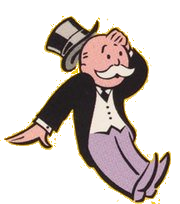 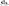 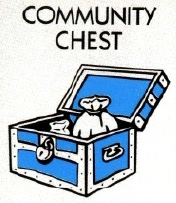 4
Getting Ahead Budget
5
Getting Ahead Budget
6
Getting Ahead Budget
Note: Total does not include staff  salary or travel costs.
7
Staying Ahead Budget
8
Grand Total
$11,501
9
Recruit  Recruit  Recruit
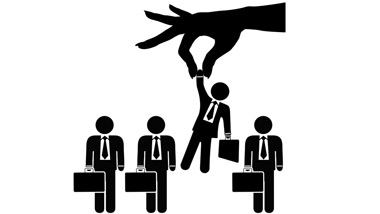 10
[Speaker Notes: You want to recruit from colleges-Adult Education]
Recruitment
Community Action clients….
Head Start parents
CareerSource – WIOA – Welfare to Work
Adult Education/Vocational Education
Social service agencies
Colleges
GED programs
11
Website
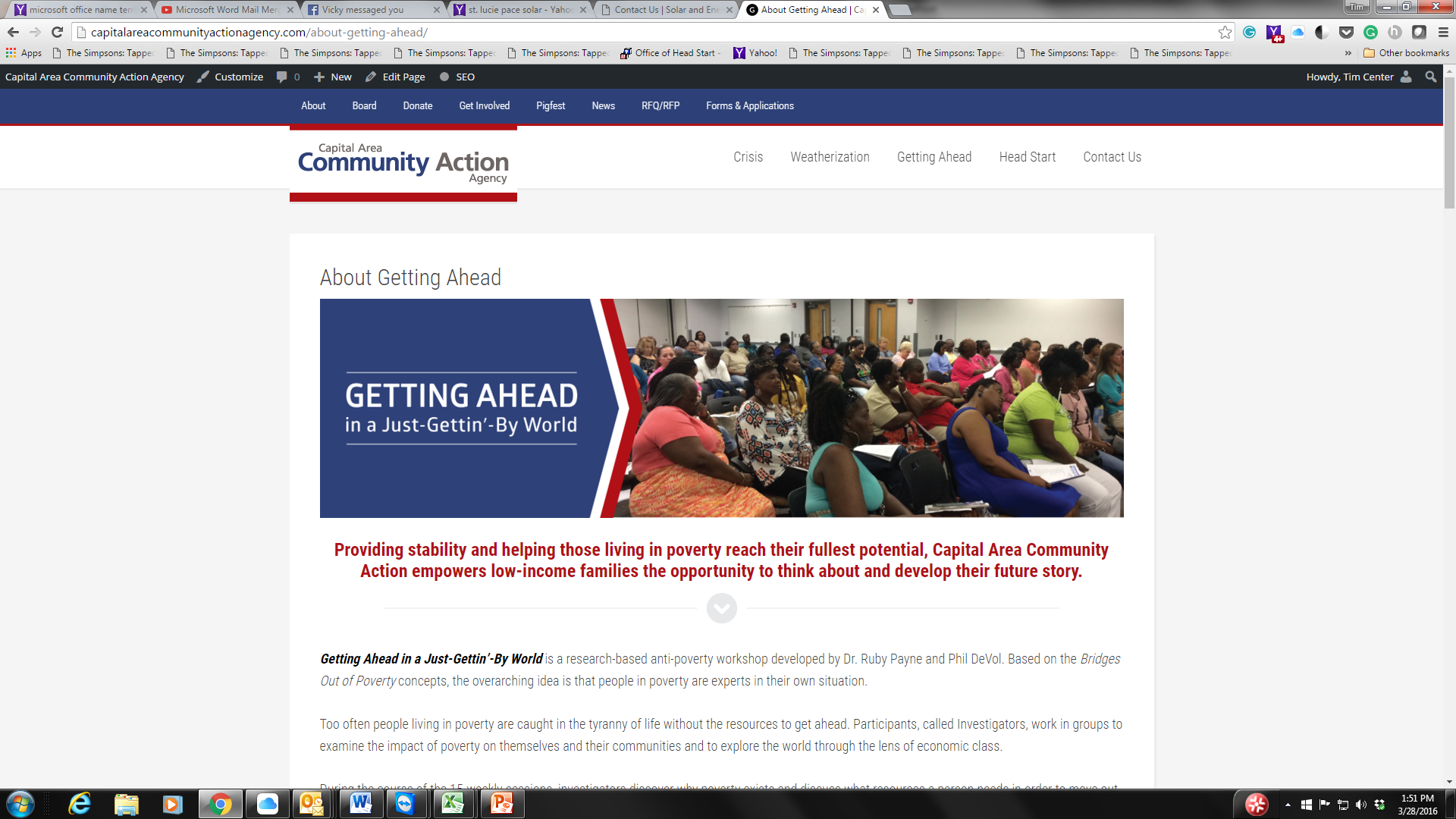 12
Community News Programming
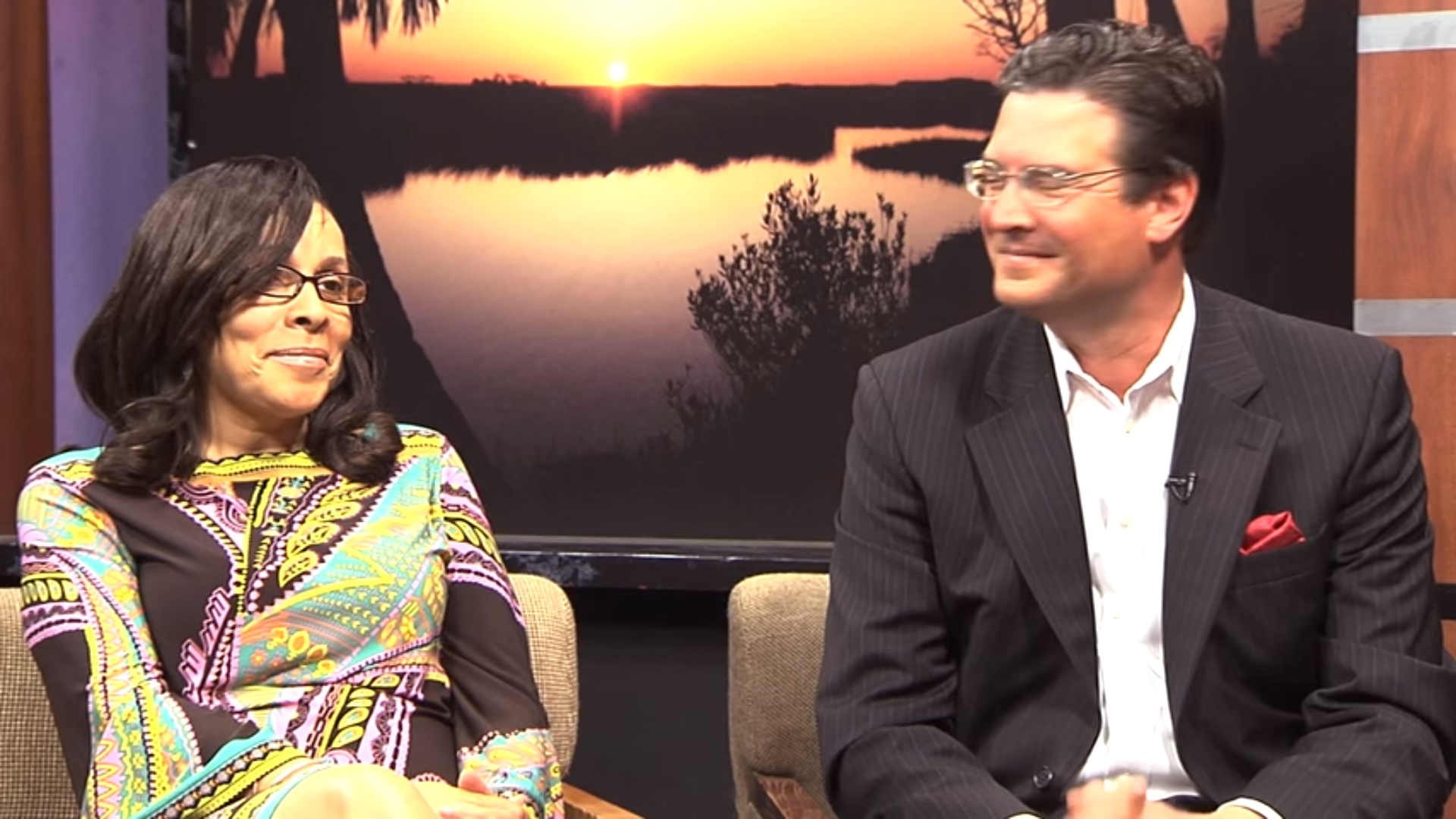 13
Social Media
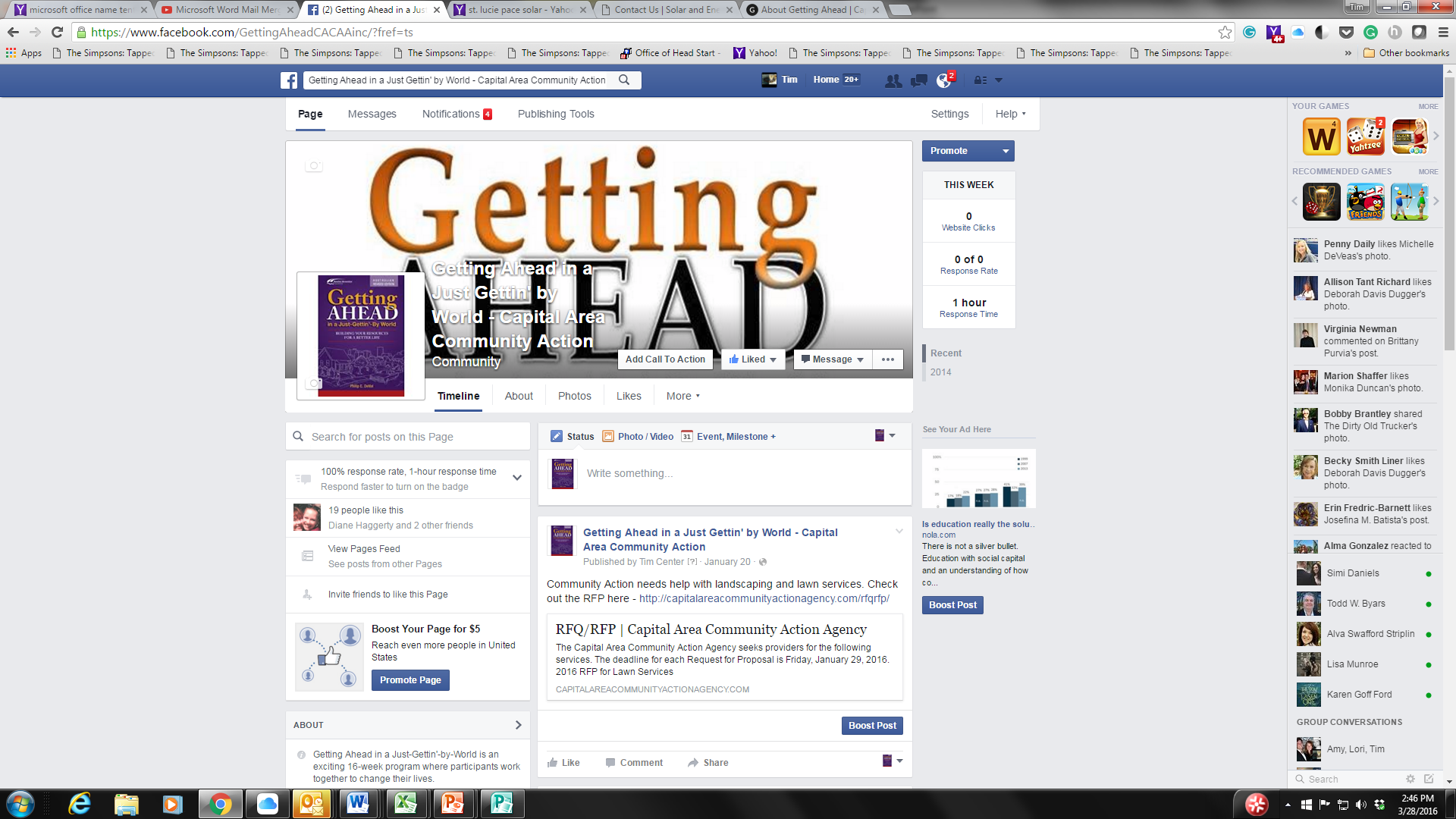 14
Getting AheadDocumentation
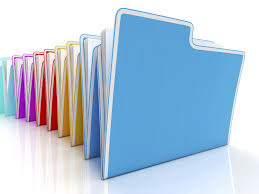 15
GA/SA Packet
Promotional flyer
Program Information
GA FAQs
GA Application
Sample Interview Questions
Pre- Post-Evaluation
File set-up
GA Overview
SA FAQs
SA Mentor Application
16
My Life Now  Mental Model of Poverty
17
[Speaker Notes: Do mental models of Poverty and balloon exercise simultaneously.]
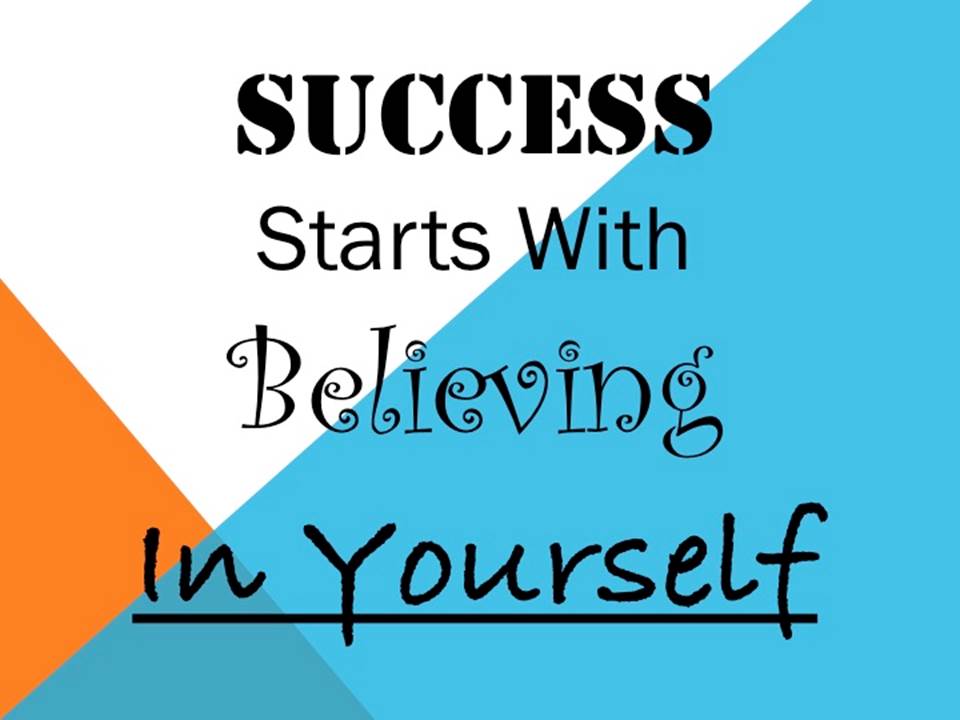 18
Theory of Change
Abstract: planning ahead
Concrete: 
My Life Now
i.e. abuse, neglect, lack of…
9 Steps

Detach
Objectivity
New Information
New Ideas
Analyze
Thinking
Education
Plans
Support
Thinking outside the box
Plans = Actions
19
The Rich/Poor Gap: Causes of Poverty
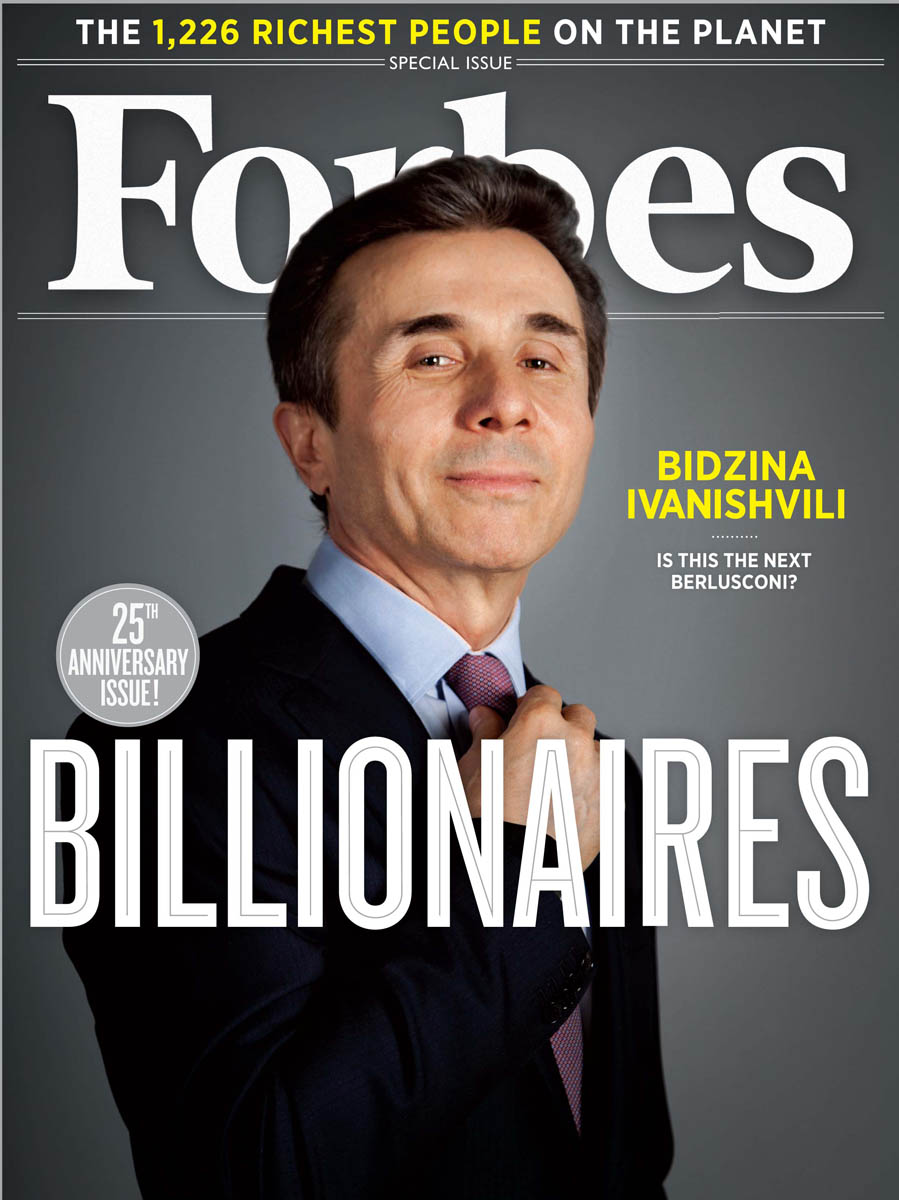 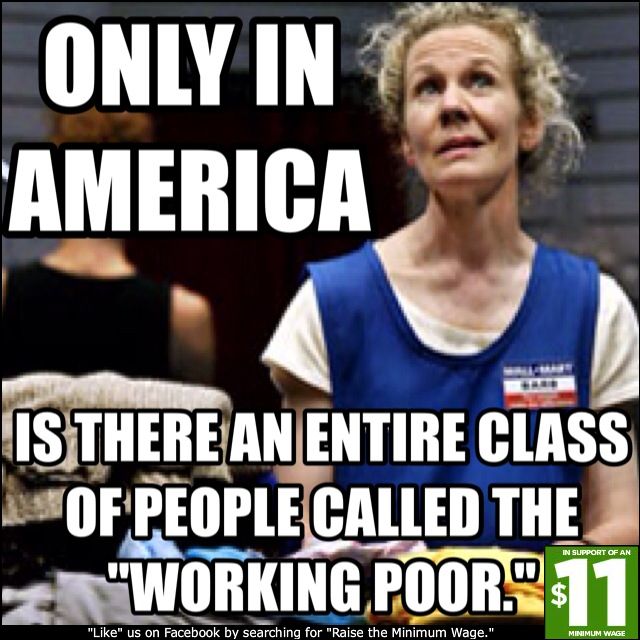 Gap
20
Four Causes of Poverty
Individual Behaviors and circumstances 

Community Conditions 

Exploitation 

Political and Economic Structures
21
Hidden Rules
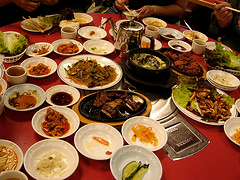 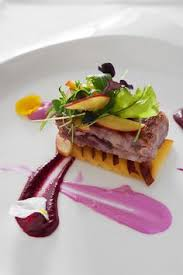 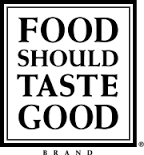 POVERTY:
QUANTITY
MIDDLE CLASS: QUALITY
WEALTH: PRESENTATION
22
[Speaker Notes: DO: Handout copy of hidden rules

Hidden rules are the unspoken cues of any group—you either know them or you don’t.  If you know them you belong, you don’t know them you don’t belong.]
Social Capital
Other Family
Friends
Bonding:
People that help you get by
Household
Work
Agencies
Religious
Bridging:
People that help you get ahead
Schools
Clubs
23
Self-Assessment
Financial
Emotional
Mental
Language
Social Capital
Physical
Spiritual
Integrity and Trust
Motivation and Persistence
Relationship/Role Models
Knowledge of Hidden Rules
24
[Speaker Notes: Provide them resources scoring chart]
Community Assessments/Building Resources
Schools
Parks
Banks
Local Businesses
Credit Unions
Crisis Intervention Centers
Youth Councils
25
[Speaker Notes: We then begin to build community assessments. Investigators find the individuals, associations and institutions that have the vision, knowledge and connections to help solve community problems in new exciting ways. This creates contacts within the community that help to develop one on one relationship. Participants go into their community and research everything from health conditions, education conditions, jobs and banking conditions. 
 
At this stage investigators who become leaders of their own lives now create their plan.  They know what needs to be done, how it needs to be done and where it needs to be done. They have a strategy for building resources for them to achieve their plans.
 
Combining the relationships-based approach of poverty with the achievement based approach of the middle class allows us to form and build new relationships of mutual respect and expanded opportunities for everyone.]
Plans = Actions
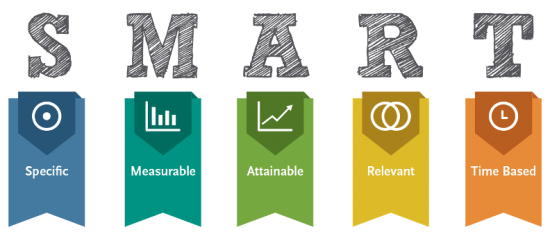 MEASURABLE
SPECIFIC
TIME
BASED
REALISTIC
ATTAINABLE
26
[Speaker Notes: This is where you come in.]
Transition Ceremony
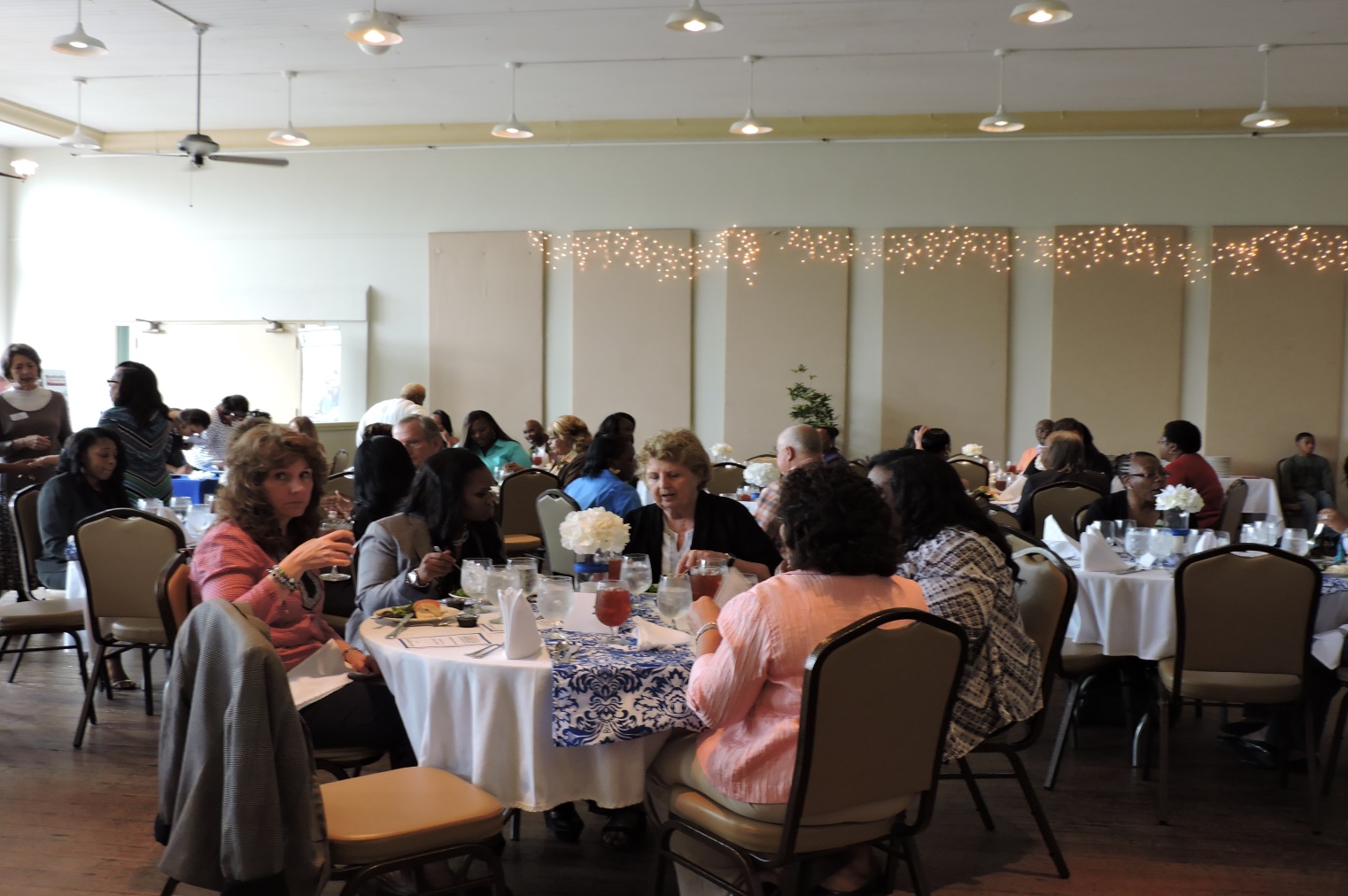 27
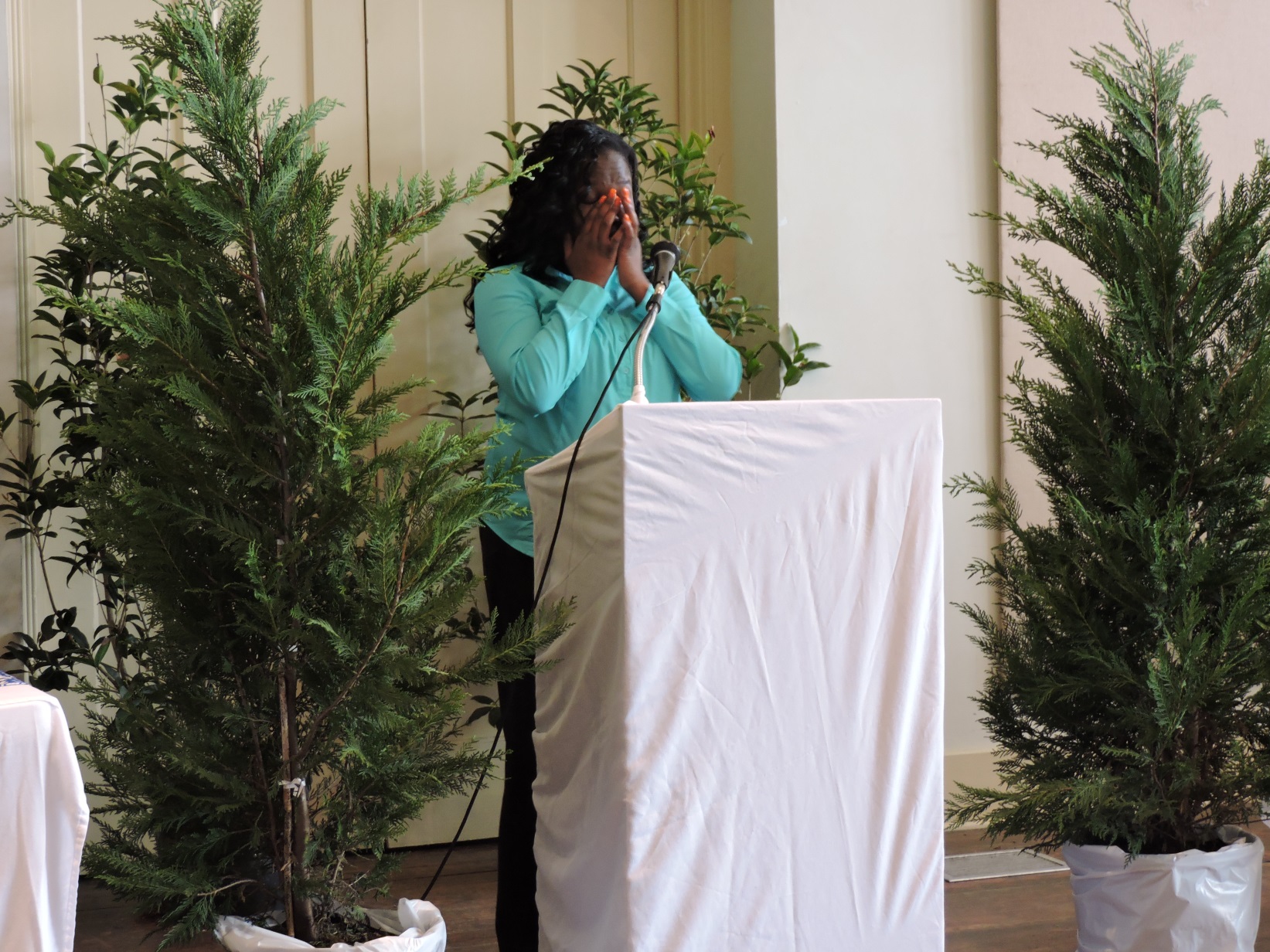 28
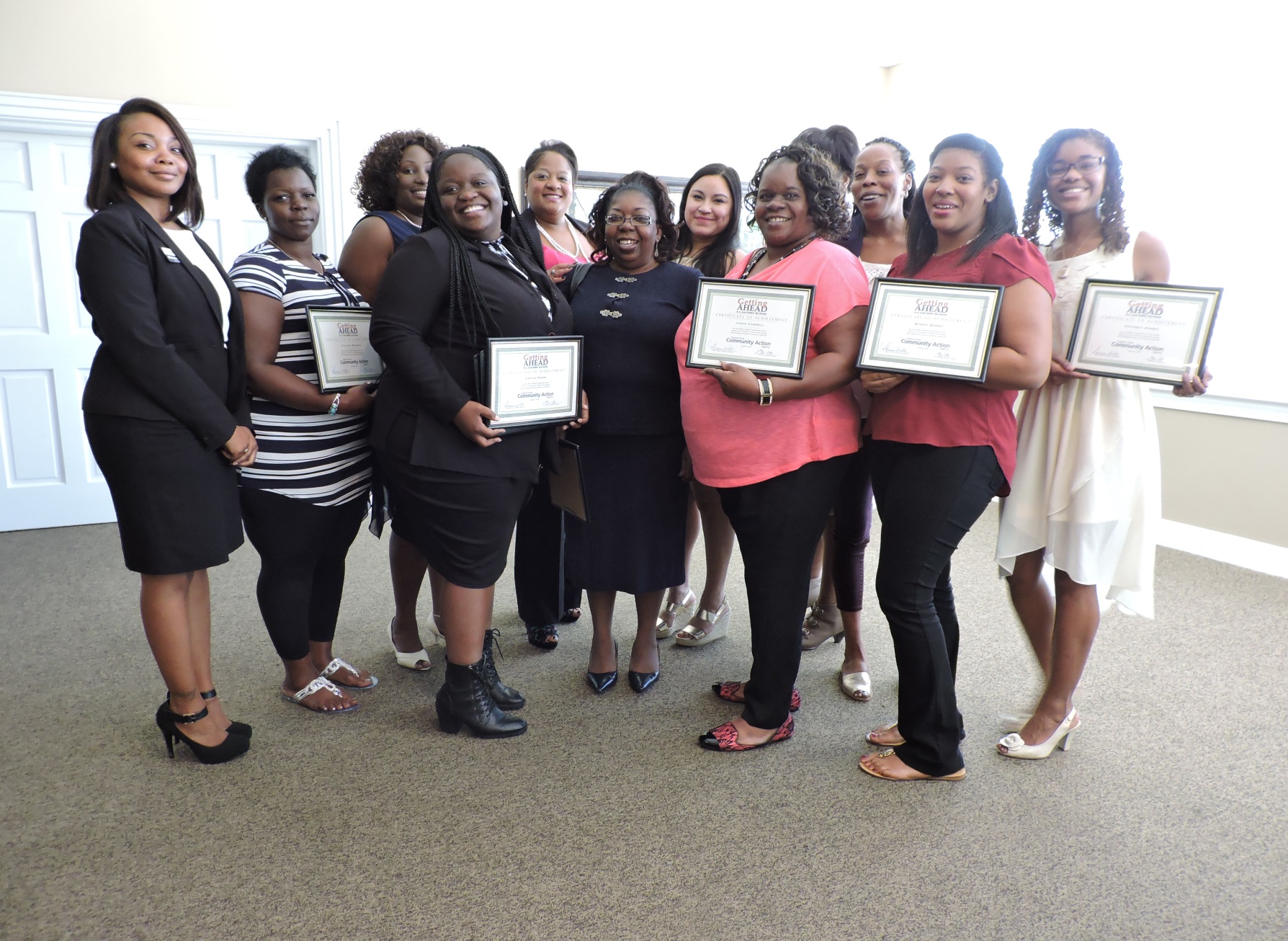 29
Staying AheadMentor Meeting
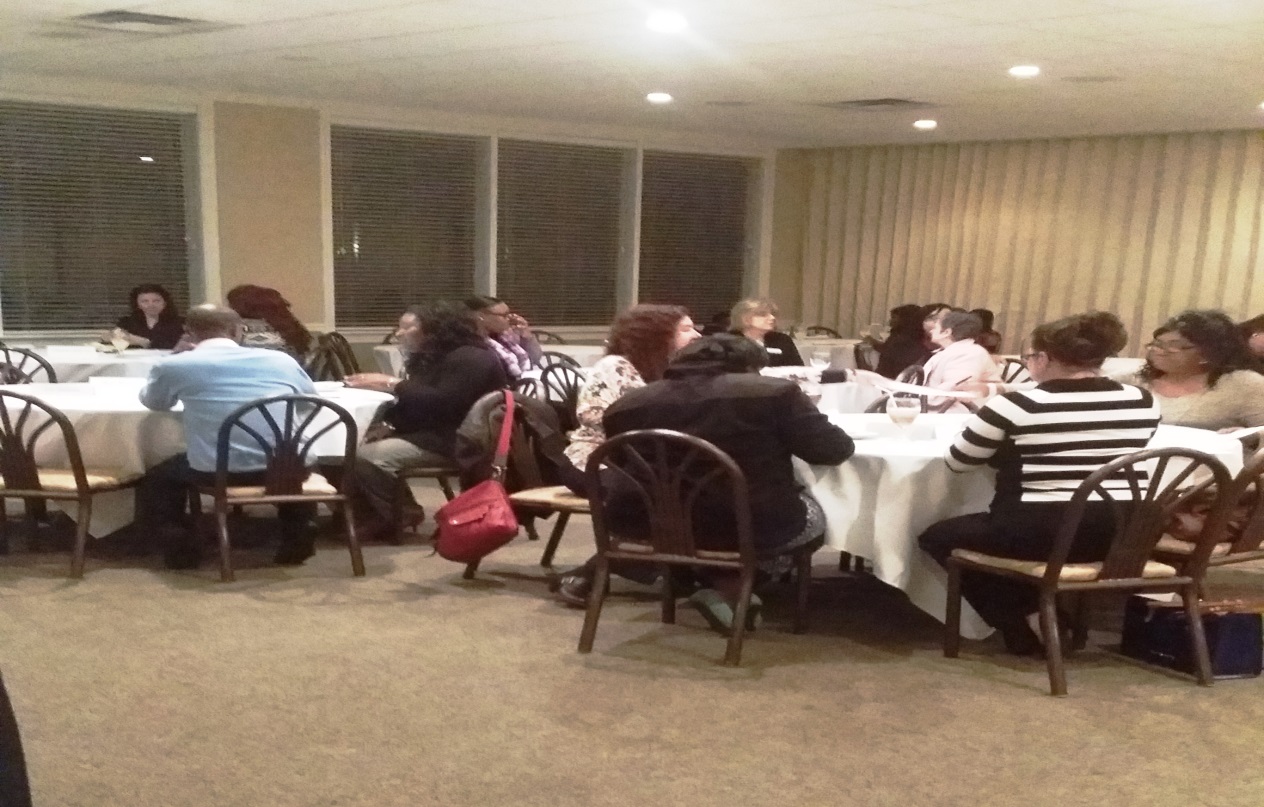 30
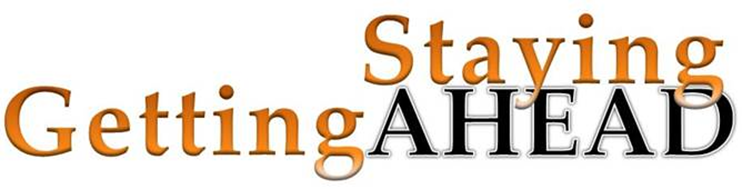 What is it?
Next phase of Getting Ahead
Matching two mentors with mentee
Developing one on one relationships that will bridge social capital
Increasing the developmental capacity of those most effected by poverty
Encourage upward mobility
31
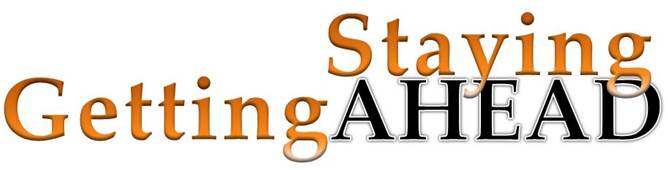 What is the role of a mentor?
Mentors provide : emotional support, guidance, motivation, role modeling,  and can assist in developing contacts & identifying resources.
32
[Speaker Notes: You have in your packet FAQ’s
Motivation; encouragement to bring out the best in the mentee
Resource broker: providing access to  people and resources (community, state, federal) that will support the mentee with achieving upward mobility with their plans. Remember they are aware that agency services keep them in poverty.]
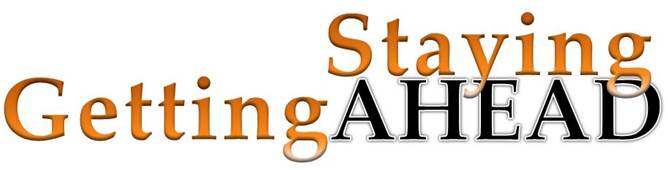 Try new things!
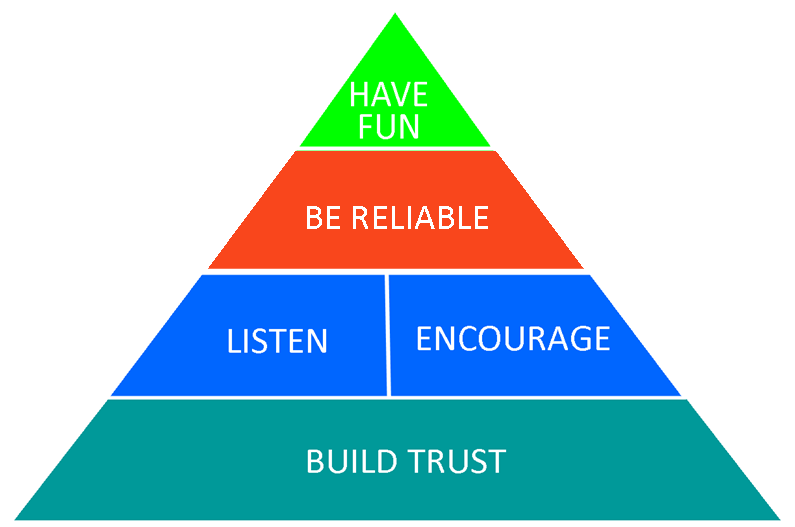 HAVE
FUN
Be consistent
Be persistent
Ask questions
Listen more than you speak
BE RELIABLE
Focus on the positive
Empower vs. enable
LISTEN
ENCOURAGE
Show up
Keep confidence
BUILD TRUST
Oregon Youth Challenge Program. (N.D.) Mentoring Pyramid retrieved 28 March 2015 from  http://www.oycp.com/MentorTraining/index.html
33
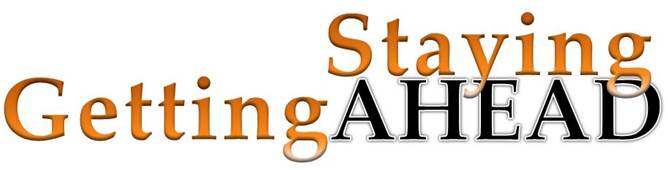 B.  Time Commitment
Once per month
2 hours
Community  Action will provide venue
Each county will be given calendar of dates to meet which will include 1st meeting with mentee.
34
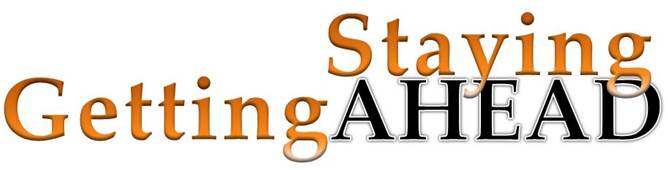 The meetings will start with a 30-minute workshop
Refreshments will be provided
After the workshop you will have the opportunity to meet with your mentee
35
[Speaker Notes: We are asking if the mentors are interested in running workshops in there area of expertise.
If so there will be a sign up sheet for those interested and please sign up on your way out
Program Coordinator will be in touch with you to scheduling dates]
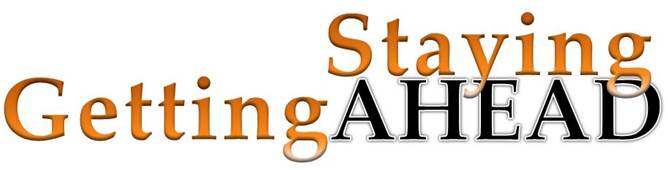 This will be an agency provided opportunity to develop your relationship
The success of the relationship is dependent on constructing meaningful dialogues and designing tangible actions
36
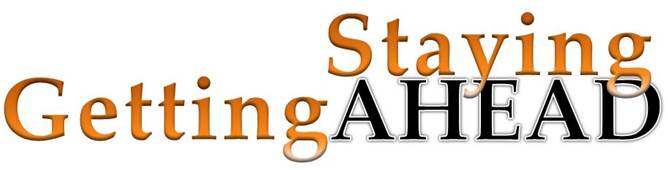 Financial Assistance

Mentees who request assistance should be directed to case managers

Monetary assistance is not a requirement .

If there is a substantial need seen by mentor please confer with Case Manager
37
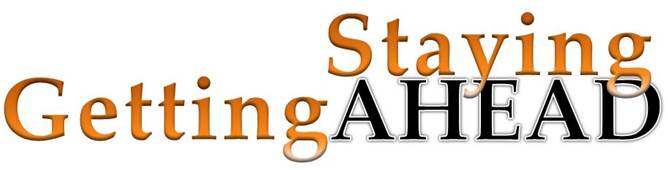 D. Agency Support

   Mentors will receive full support  Community 
     Action staff 
                    
Mentors will not have to case manage mentees
38
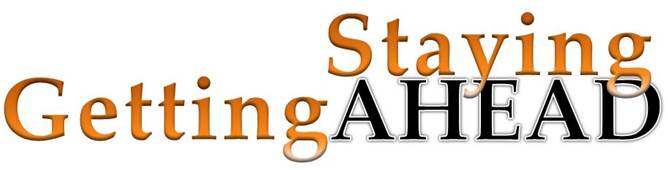 E. Completion of Mentorship 

You may continue relationship with mentee but it is not required

Completion of evaluation

We encourage continual participation

Please refer your friends and colleagues
39
Questions?
40
Melissa Watsonmelissa.watson@cacaainc.org850.222.2043 x110 http://capitalareacommunityactionagency.com/getting-ahead-facilitators-content/
41